Mécanique non linéaireEléments d’instabilité des structures
Michel MAYA
maya@mmaya.fr
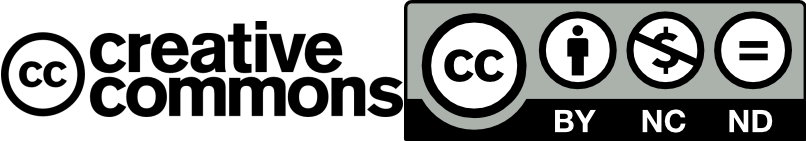 1
Préambule
Ce cours est largement inspiré du cours de l’ESDEP diffusé par l’APK
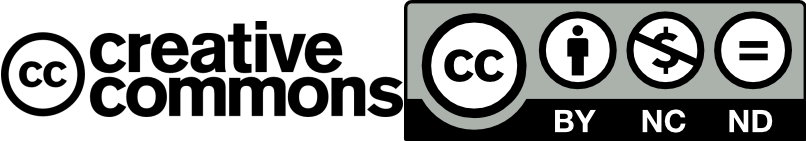 2
Sommaire
Equilibre et stabilité
Méthode analytique
Méthode énergétique
Méthode de Rayleigh
Méthode de Rayleigh Ritz
3
Equilibre et stabilité
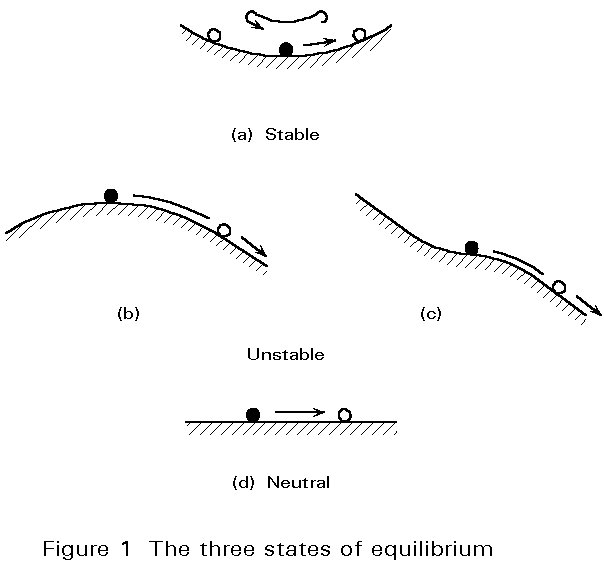 Equilibre/référentiel

Stabilité/équilibre
4
Equilibre et stabilité
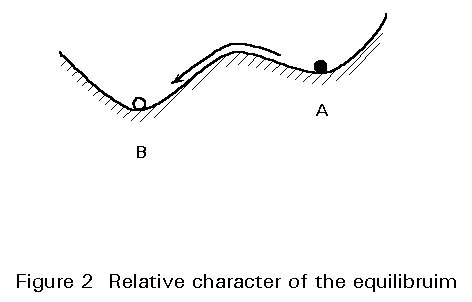 l’équilibre peut être relatif
5
Equilibre et stabilité
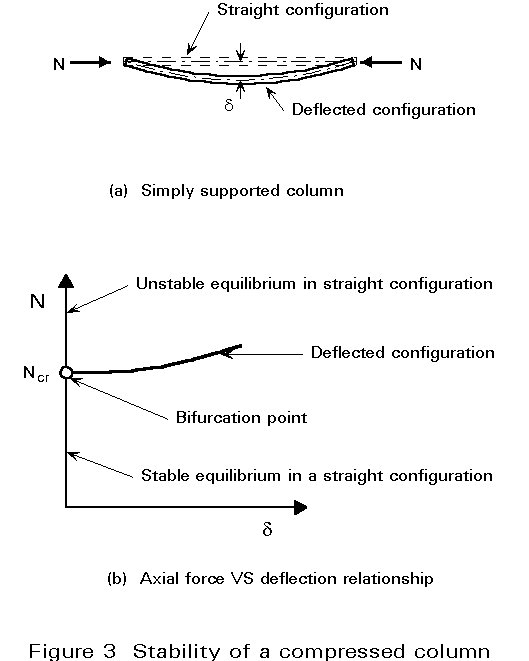 Poutre sollicitée en compression

L’instabilité n’existe qu’avec des contraintes de compression
6
Equilibre et stabilité
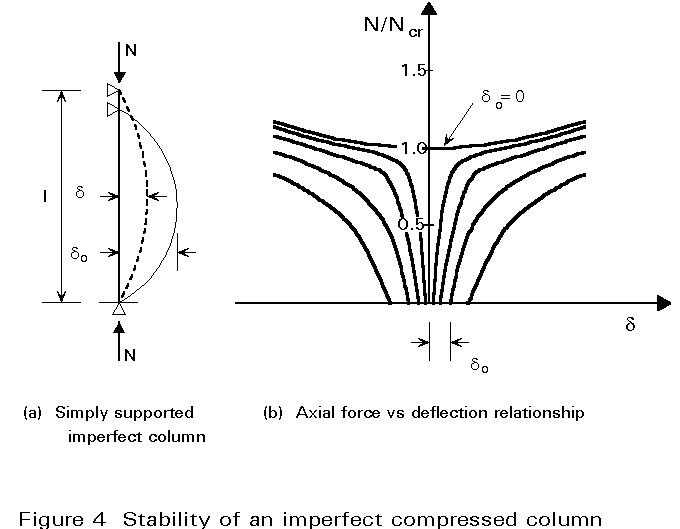 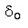 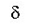 Divergence d’équilibre
7
Equilibre et stabilité
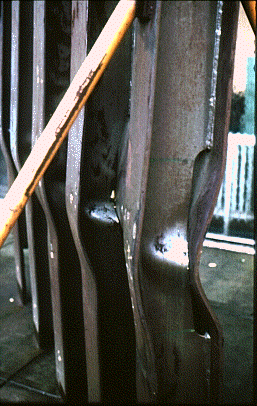 Conséquence d’un mauvais dimensionnement
8
Equilibre et stabilité
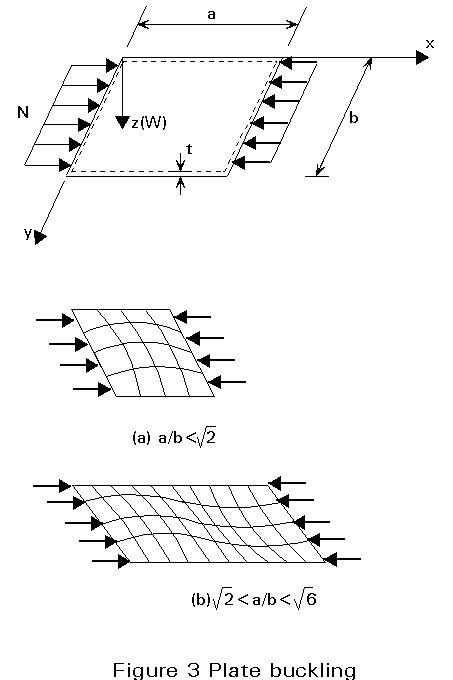 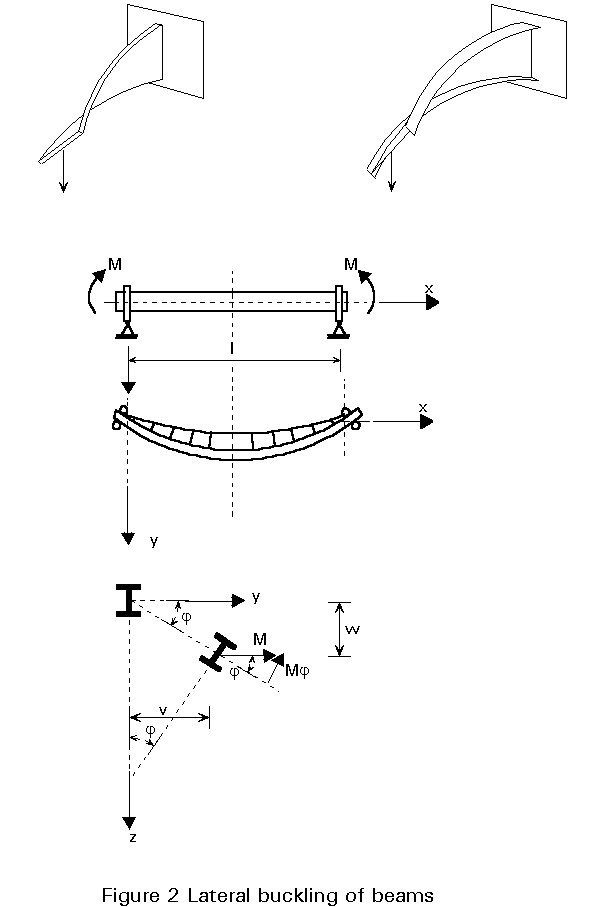 9
Equilibre et stabilité
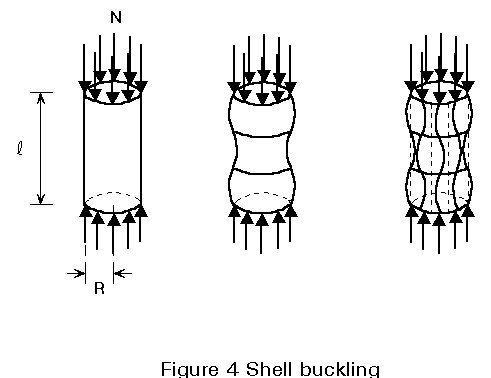 10
Equilibre et stabilité
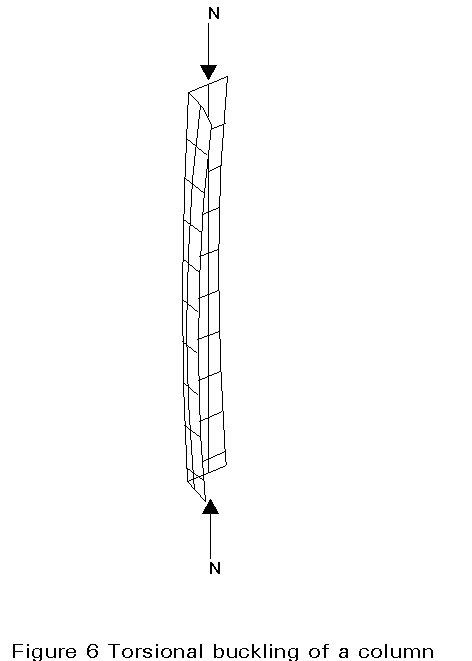 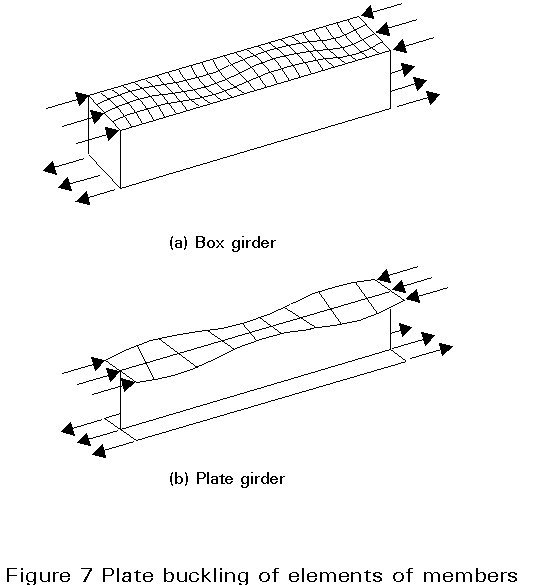 11
Equilibre et stabilité
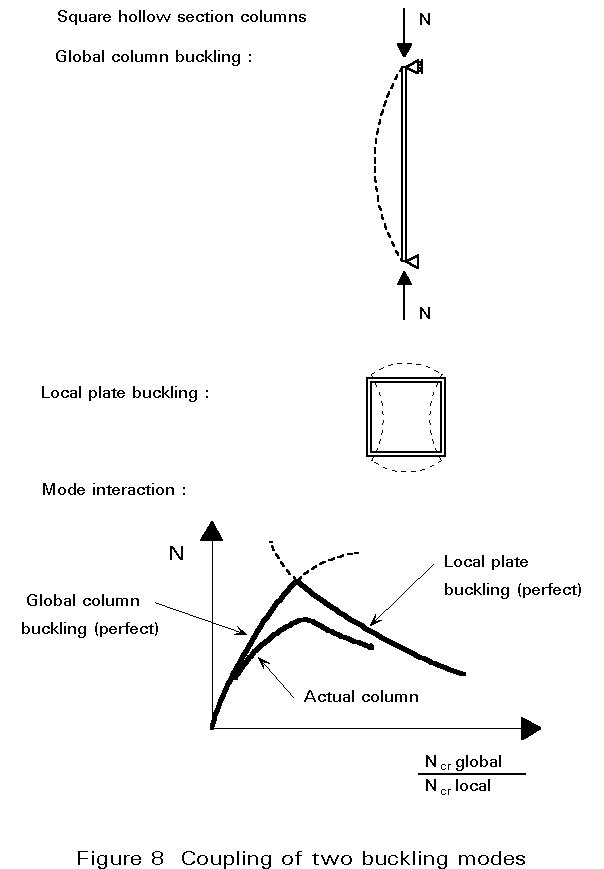 Conflit d’instabilité

Flambement
Voilement
12
Equilibre et stabilité
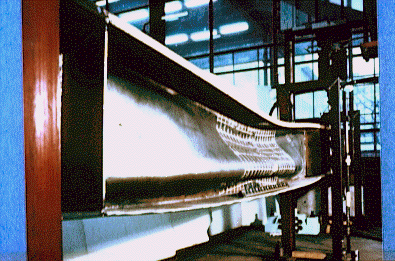 Voilement d’une âme de poutre
13
Equilibre et stabilité
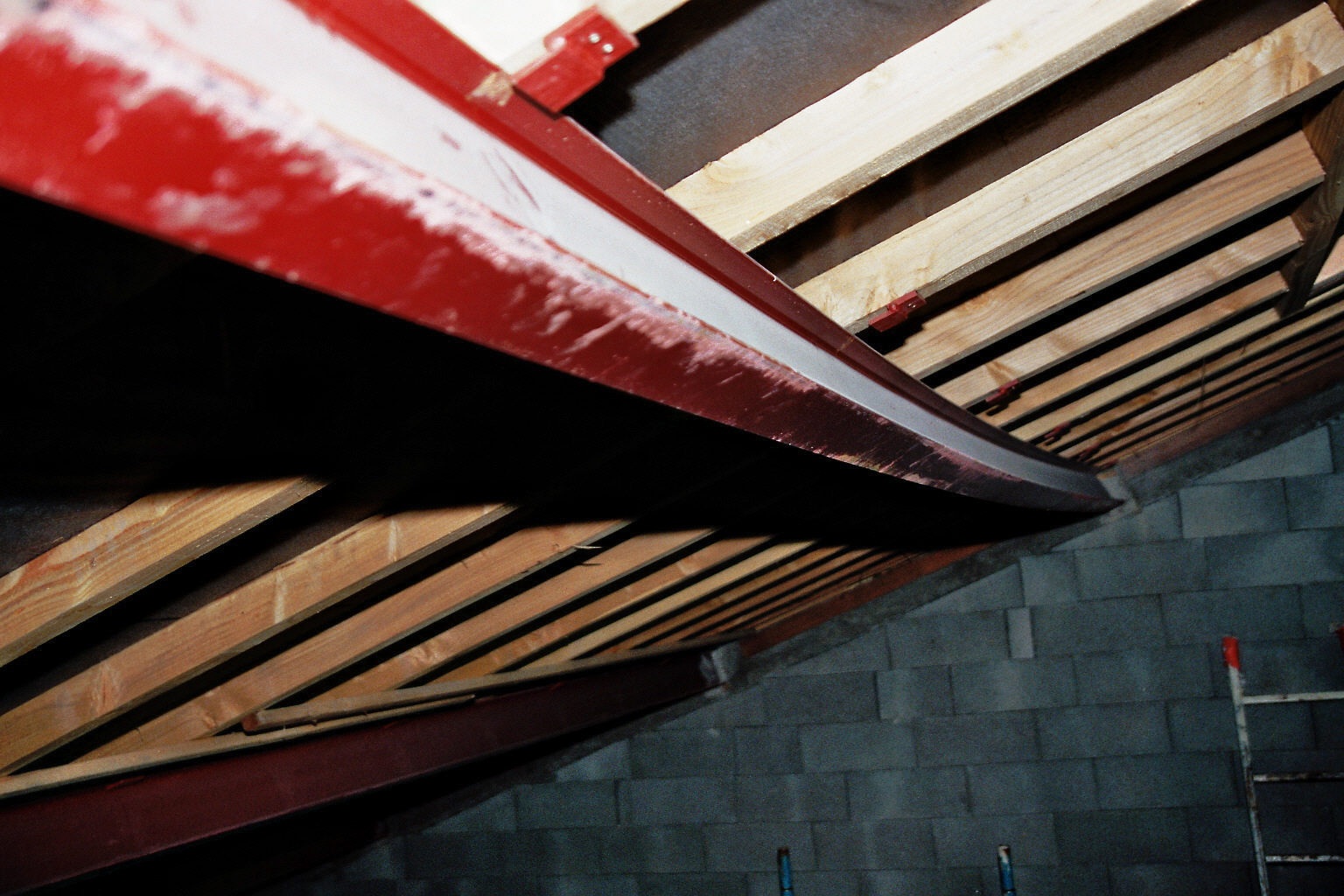 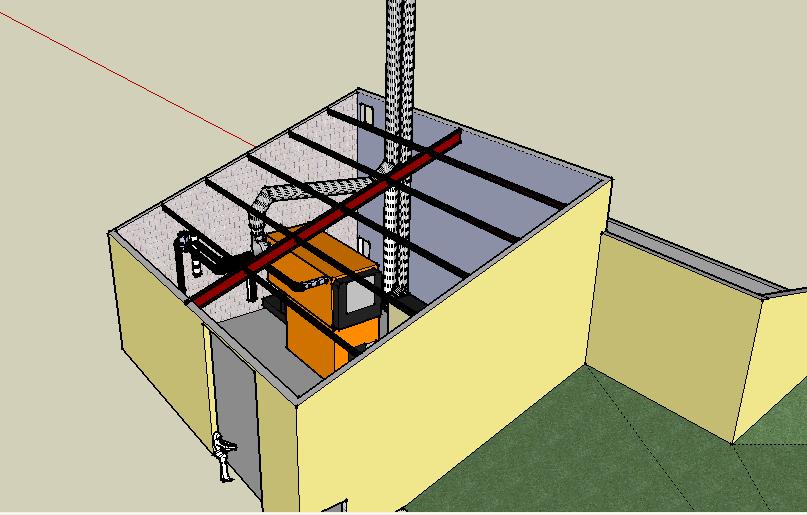 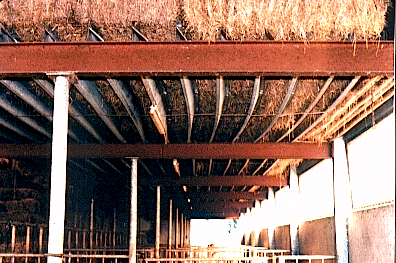 Déversement
14
Sommaire
Equilibre et stabilité
Méthode analytique
Méthode énergétique
Méthode de Rayleigh
Méthode de Rayleigh Ritz
15
Méthode analytique
Cette méthode est basée sur l’écriture des équations différentielles associées à la structure dans son état déformé.

Elle permet d’obtenir des solutions « exactes » c’est-à-dire très proches de la réalité sous réserve que la modélisation soit proche de la réalité.
16
Méthode analytique
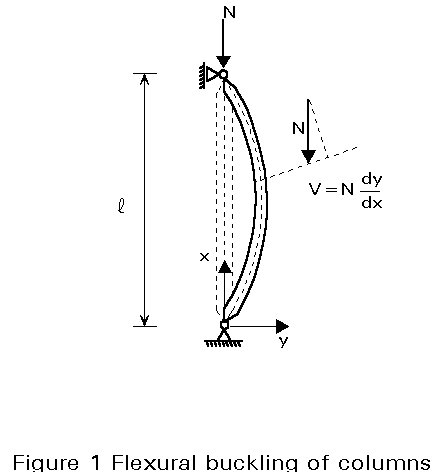 Exemple du poteau d’Euler

Poteau bi-rotulé 
(avec rotule glissante)
Sollicité en compression

Longueur totale : l
Flèche : y(x)
y(x)
17
Méthode analytique
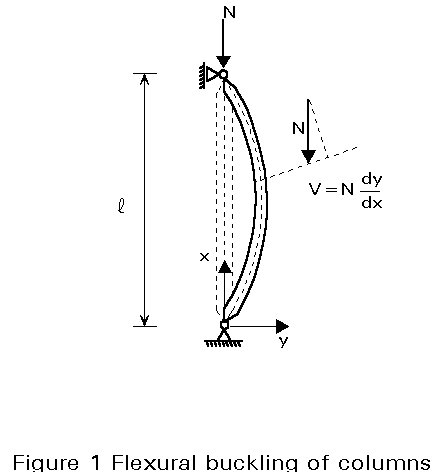 Moment de flexion:
y(x)
Equation différentielle:
18
Méthode analytique
Solution
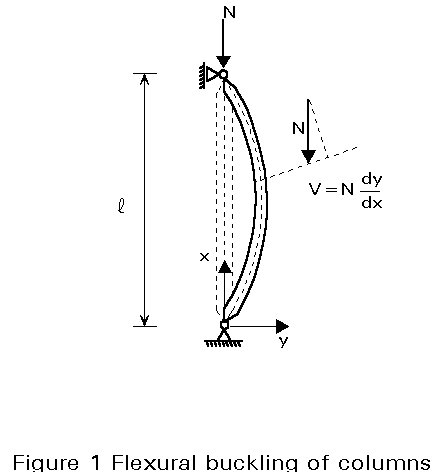 y(x)
Conditions aux limites cinématiques
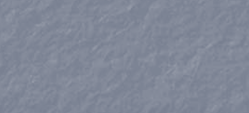 19
Méthode analytique
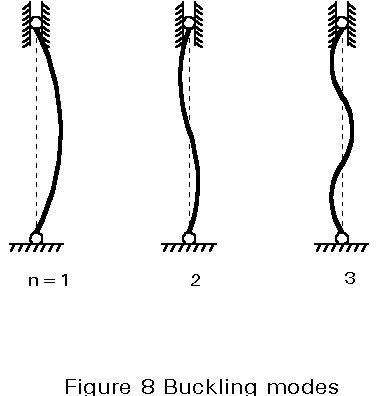 20
Méthode analytique
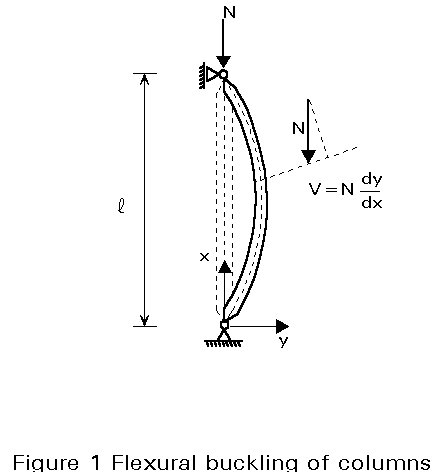 Exemple du poteau d’Euler
Prise en compte du cisaillement
y(x)
Av section réduite du cisaillement
21
Méthode analytique
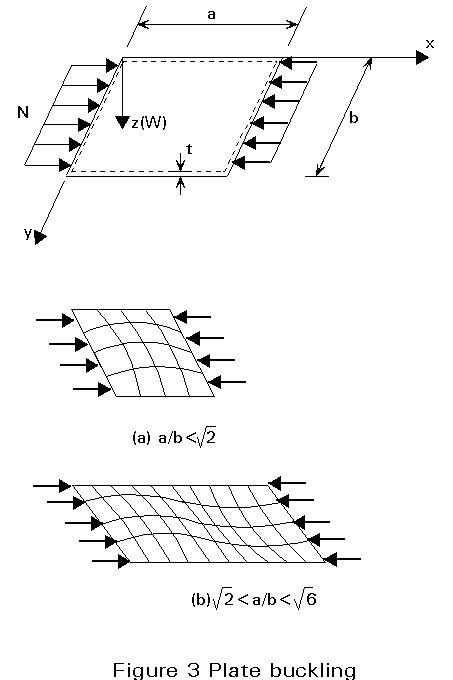 Voilement des plaques
22
Sommaire
Equilibre et stabilité
Méthode analytique
Méthode énergétique
Méthode de Rayleigh
Méthode de Rayleigh Ritz
23
Méthode énergétique
Cette méthode, basée sur le premier principe de la thermodynamique, permet aussi d’obtenir des solutions « exactes ».

Toutefois, comme souvent elle est utilisée avec des formulations approchées des déformées de la structure, la réponse obtenue est approchée par excès. 

Cette méthode est généralement utilisée dans les codes de calcul.
24
Méthode énergétique
Premier principe de la thermodynamique
Au cours d'une transformation quelconque d'un système fermé, la variation de son énergie totale (cinétique + potentielle) est égale à la quantité d'énergie échangée avec le milieu extérieur, par transfert thermique (chaleur) et transfert mécanique (travail).
T + U = dQ + dWext
Pour un système immobile et thermiquement isolé
U – dWext = 0
25
Méthode énergétique
Pour un système immobile, thermiquement isolé
U = dWext
U + W= V = 0

U
Energie potentielle = énergie de déformation

W = - dWext 
Energie potentielle des forces extérieures

V
Energie potentielle totale
26
Méthode énergétique
Principe de l’énergie potentielle stationnaire
De toutes les configurations géométriques possibles d’un système, celle qui correspond à l’équilibre entre les charges appliquées et les réactions correspondantes est celle pour laquelle l’énergie potentielle totale V est stationnaire.

V > 0 : équilibre stable
V = 0 : équilibre neutre
V< 0 : équilibre instable
27
Méthode énergétique
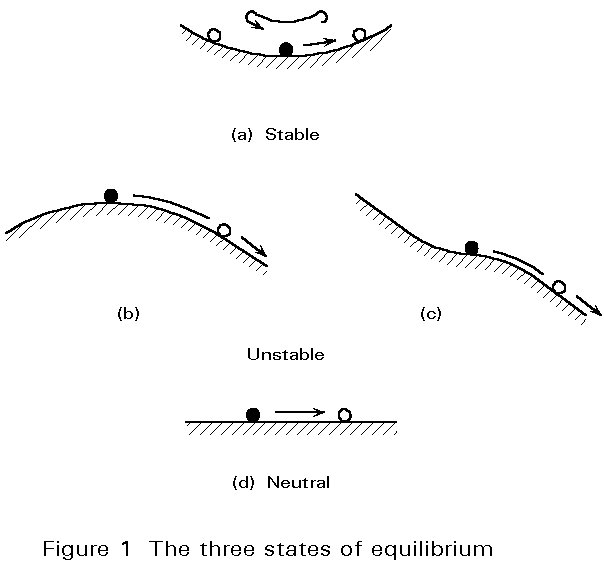 28
Méthode énergétique
Si le système étudié dépend d’un nombre fini de paramètres dqi
Paramètres pour positions d’équilibre
Signe de d2V : condition de stabilité
29
Méthode énergétique
La condition de stabilité impose que la matrice [a] soit définie positive, c’est-à-dire que ses mineurs principaux soient positifs
30
Sommaire
Equilibre et stabilité
Méthode analytique
Méthode énergétique
Méthode de Rayleigh
Méthode de Rayleigh Ritz
31
Méthode de Rayleigh
V = U + W
V : Energie potentielle totale
U : Energie potentielle de déformation
W = - dWext: Energie potentielle des forces extérieures
La déformation f est exprimée comme une fonction de variables indépendantes
Le chargement S est proportionnel à un chargement de référence S = a S1
32
Méthode de Rayleigh
A l’équilibre neutre
33
Méthode de Rayleigh
Pour une déformée f1 différente de la déformée f
34
Méthode de Rayleigh
Choix d’une déformée approximée par un polynôme
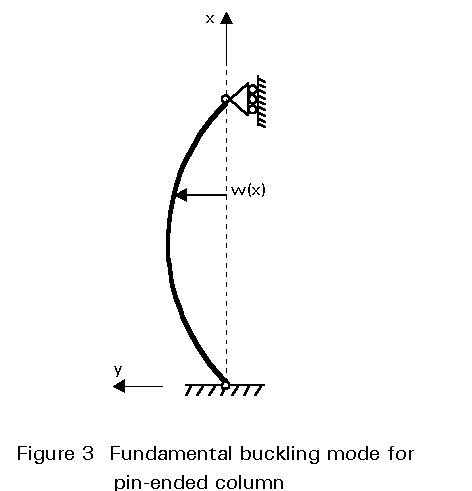 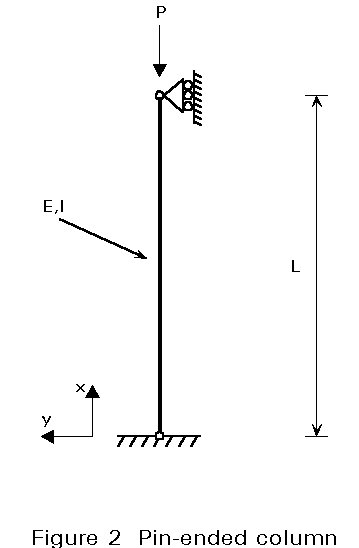 e
35
Méthode de Rayleigh
Choix d’une déformée approximée par un polynôme
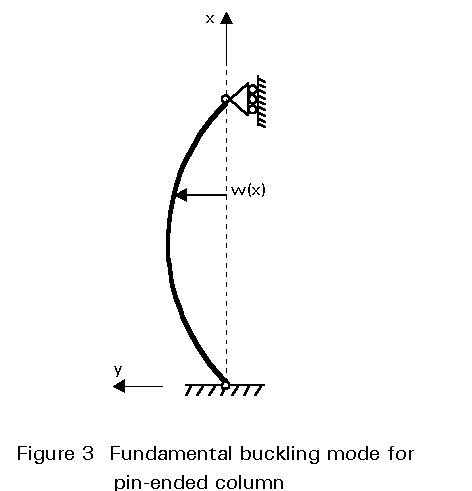 Conditions aux limites cinématiques
2 conditions aux limites

Polynôme de degré 2
36
Méthode de Rayleigh
Choix d’une déformée approximée par un polynôme
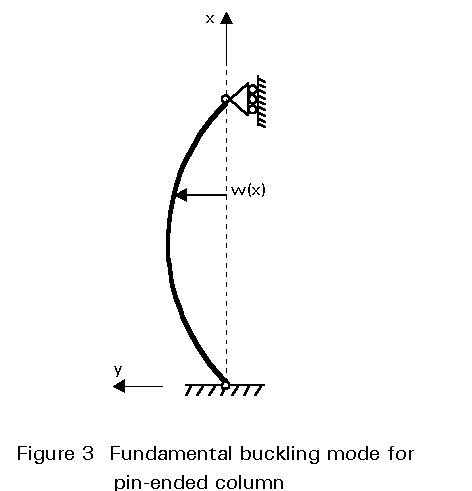 Variation de l’énergie de déformation
37
Méthode de Rayleigh
Application dans le cas du poteau d’Euler
Variation de l’énergie des efforts externes
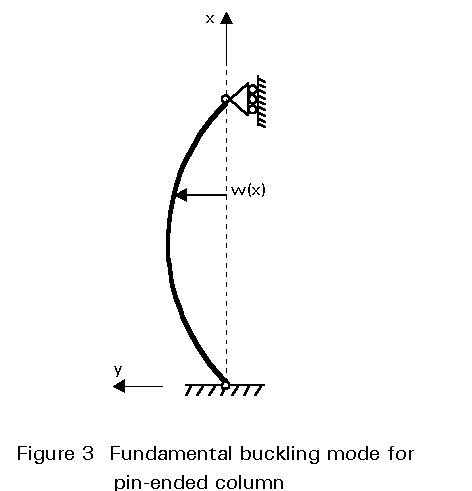 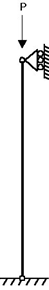 e
=
Opposé du travail des efforts externes
Pas de travail des actions de liaison
Seule la charge P fournit un travail
38
Méthode de Rayleigh
Choix d’une déformée approximée par un polynôme
Variation de l’énergie des efforts externes
de
a
dx
39
Méthode de Rayleigh
Choix d’une déformée approximée par un polynôme
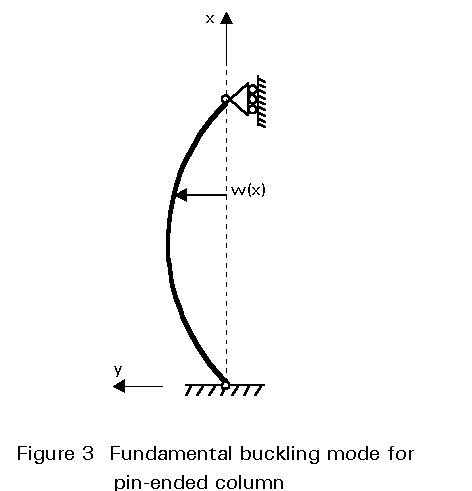 40
Méthode de Rayleigh
Choix d’une déformée approximée par un polynôme
Optimisation
Conditions aux limites statiques
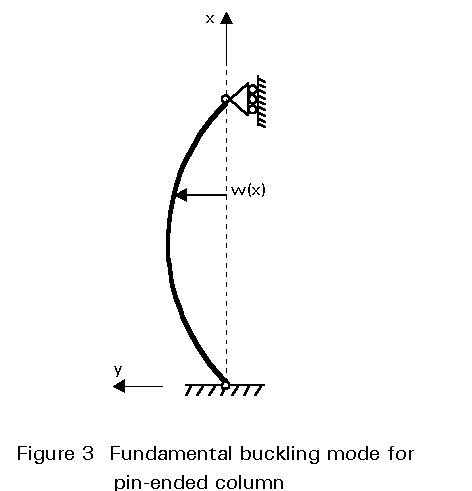 Fonction polynomiale de degré 4
41
Sommaire
Equilibre et stabilité
Méthode analytique
Méthode énergétique
Méthode de Rayleigh
Méthode de Rayleigh Ritz
42
Méthode de Rayleigh Ritz
La déformée f1 est définie à partir d’un ensemble de déformées pondérées par un coefficient.
La fonction d2V devient une fonction quadratique des coefficients qi.
avec
43
Méthode de Rayleigh Ritz
Application dans le cas du poteau d’Euler
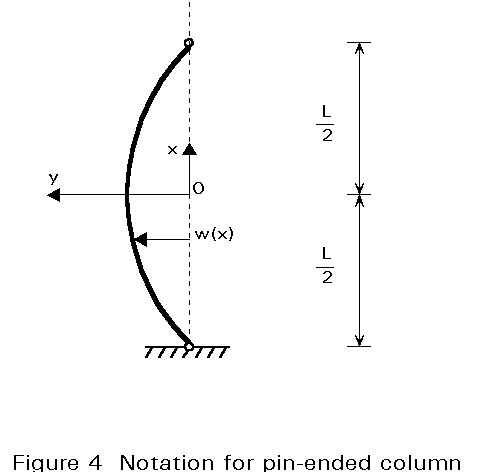 Conditions aux limites cinématiques
Proposition de fonctions
44
Méthode de Rayleigh Ritz
Application dans le cas du poteau d’Euler
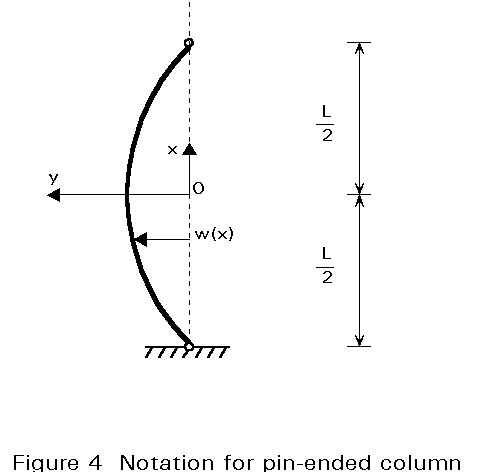 Variation de l’énergie de déformation
45
Méthode de Rayleigh Ritz
Application dans le cas du poteau d’Euler
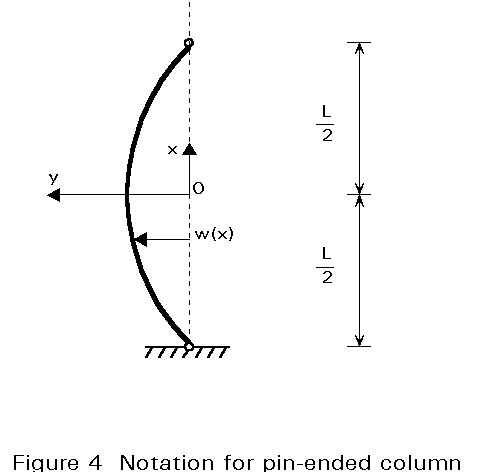 Variation de l’énergie des efforts externes
46
Méthode de Rayleigh Ritz
Application dans le cas du poteau d’Euler
47
Méthode de Rayleigh Ritz
Application dans le cas du poteau d’Euler
Optimisation
Ajout de fonctions
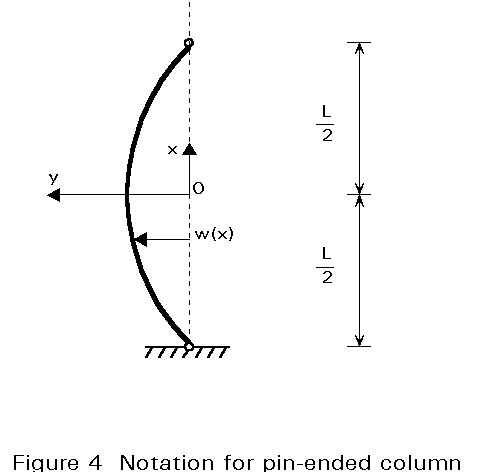 Optimisation
Conditions aux limites statiques
48